Министерство Образования и Науки Челябинской области
Центр Опережающей Профессиональной Подготовки Челябинской области
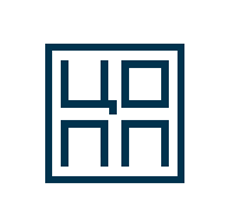 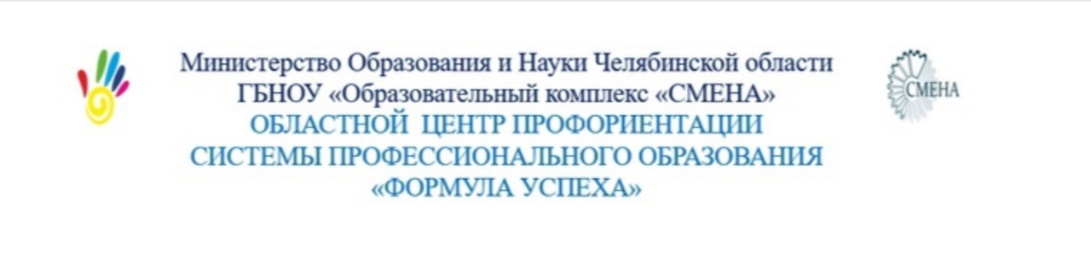 ЧЕЛЯБИНСКИЙ ПЕДАГОГИЧЕСКИЙ КОЛЛЕДЖ №1
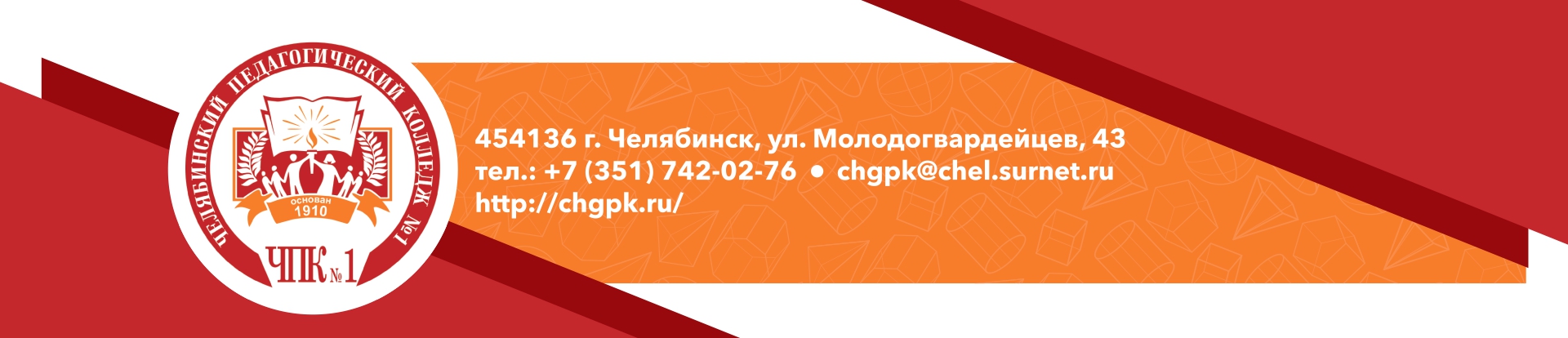 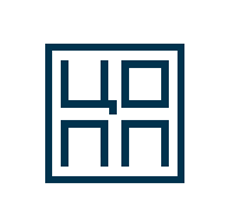 В Челябинском педагогическом колледже №1 приобретают учительскую профессию около 800 студентов и трудятся 80 преподавателей
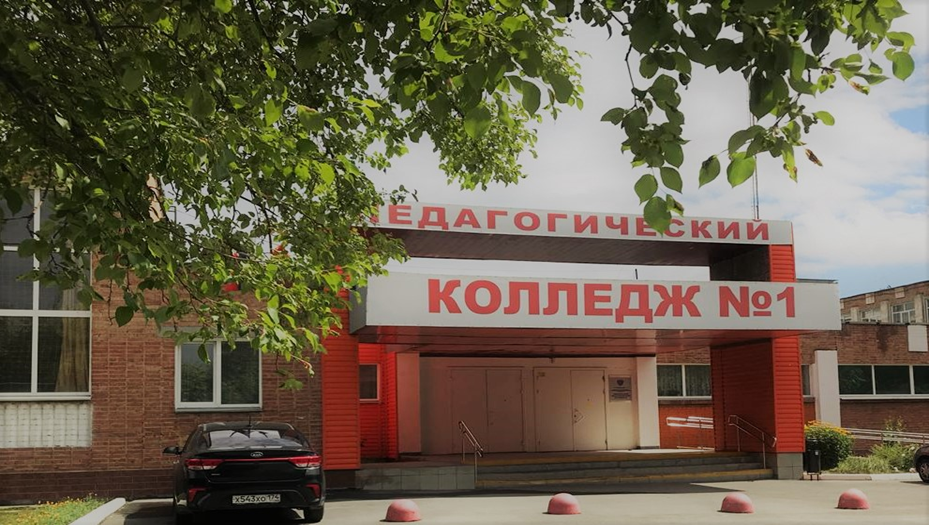 Челябинский педагогический колледж№1 – одно из старейших учебных заведений не только в городе, но и на Урале10 октября 2020 года ему исполнилось 110 лет
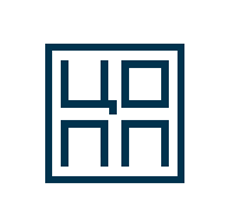 ПЕРЕЧЕНЬ ОБЯЗАТЕЛЬНЫХ ДОКУМЕНТОВ ДЛЯ ПРИЕМА на 2023-2024 учебный год
Документ об образовании (оригинал +1 ксерокопия) 
Документ, удостоверяющий личность ( 2 ксерокопии)
Медицинская справка формы 086-У
Свидетельство о рождении (ксерокопия)
Шесть фотографий 3*4
Свидетельство пенсионного страхования (ксерокопия)
Приписное свидетельство (юноши) (ксерокопия)
Медицинский полис (ксерокопия)
Прививочная карта (сертификат)

ВНИМАНИЕ 
прием документов без медицинской справки 
формы 086-У не осуществляется!
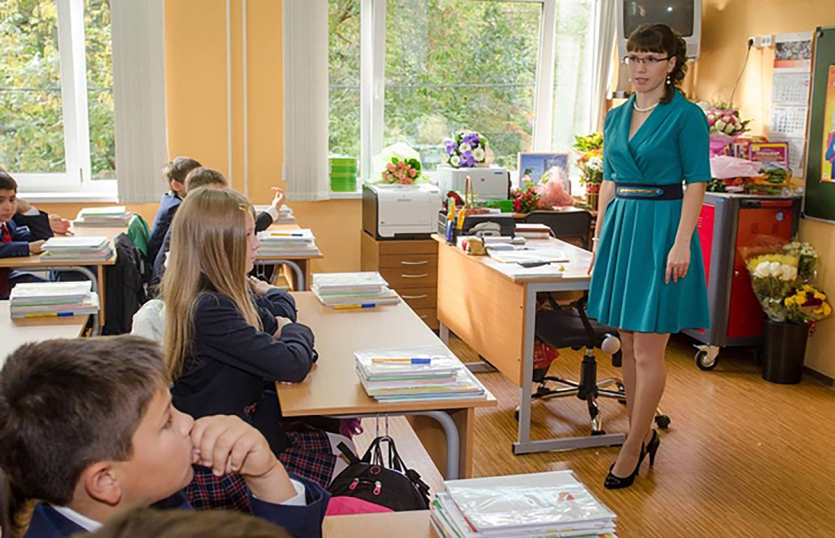 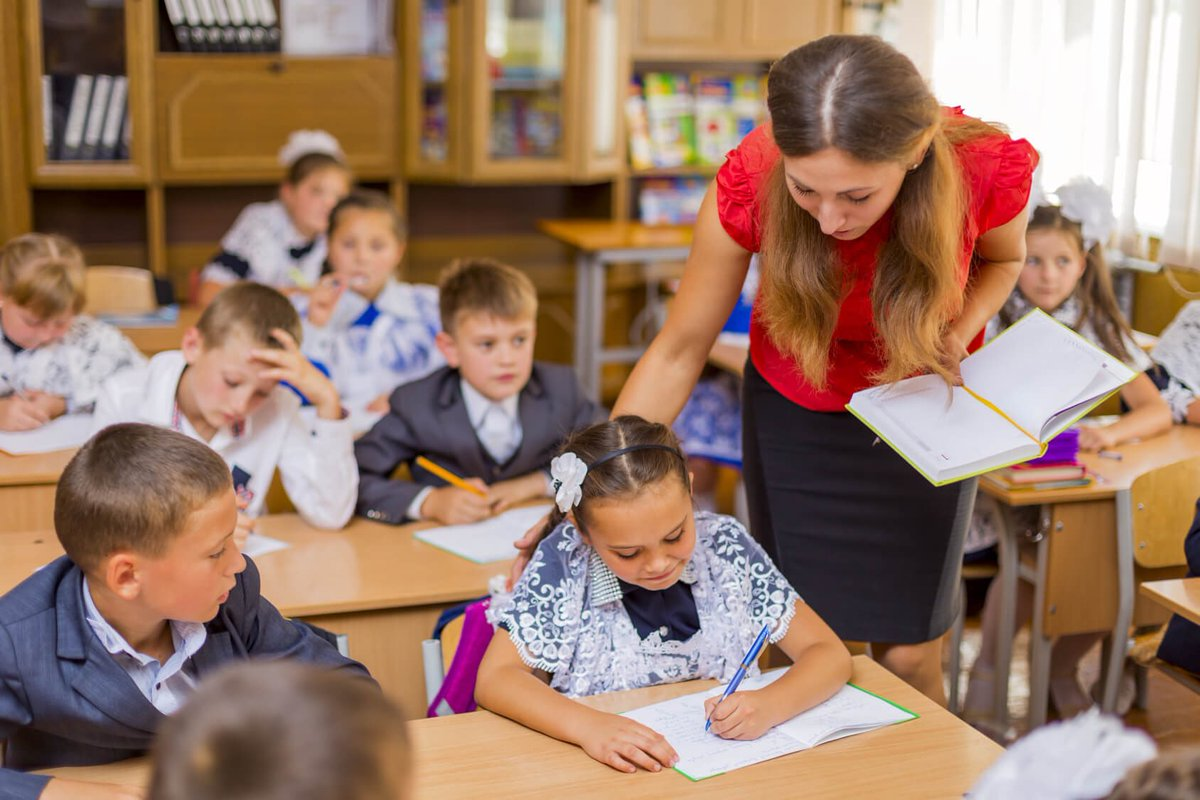 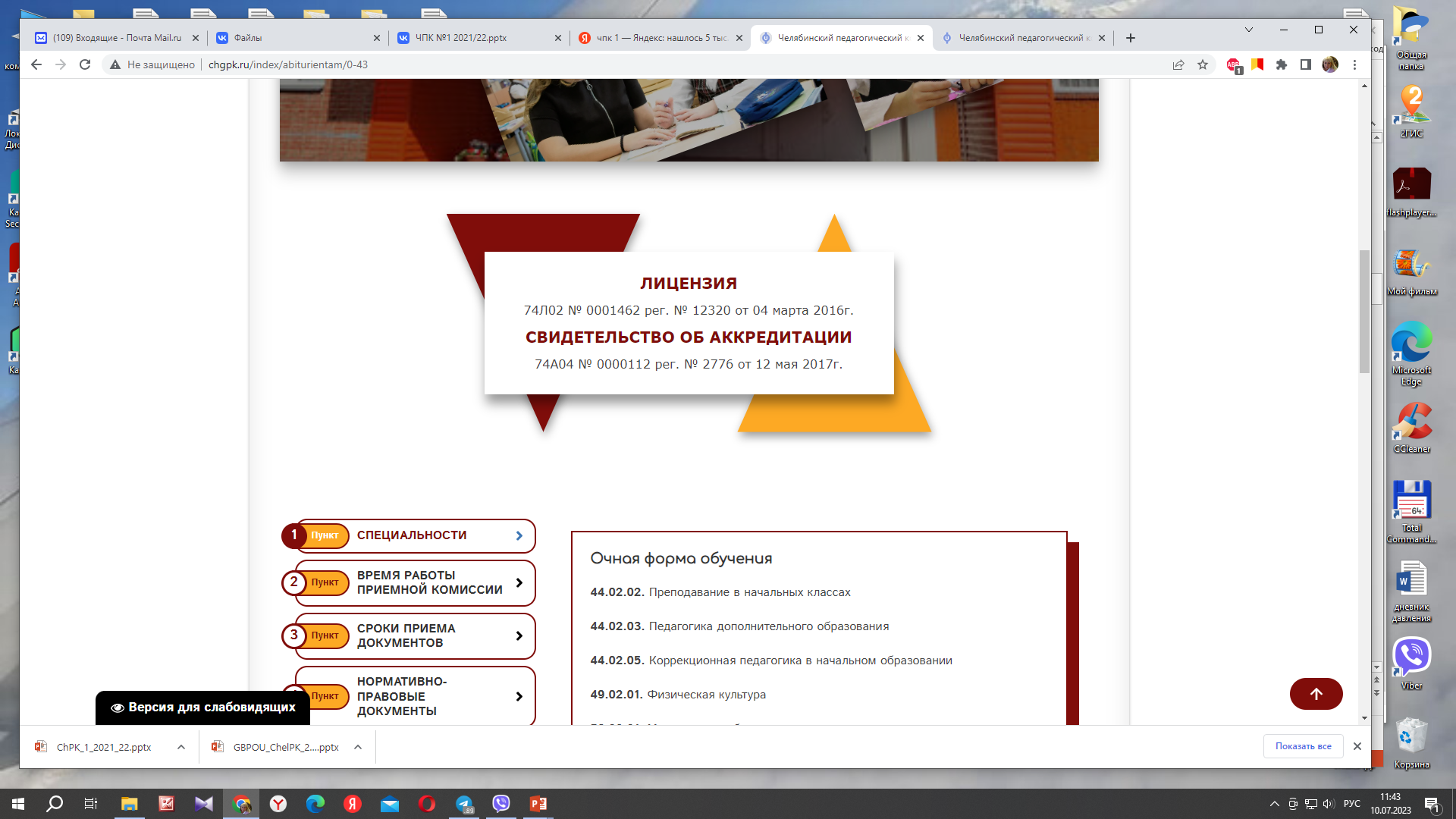 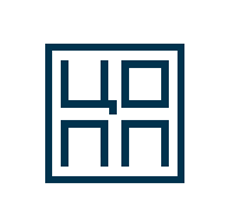 Направления обучения
Очная форма обучения на бюджетной и внебюджетной основе
11 классов
9 классов
Преподавание в начальных классах
ЗАОЧНАЯ ФОРМА ОБУЧЕНИЯ:
Дошкольное образование
Преподавание в начальных классах
Специальное дошкольное образование
Физическая культура
Преподавание в начальных классах
Коррекционная педагогика в начальном образовании
Физическая культура
Музыкальное образование
Педагогика дополнительного образования
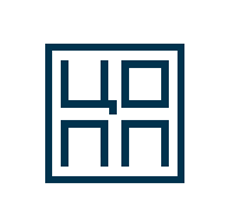 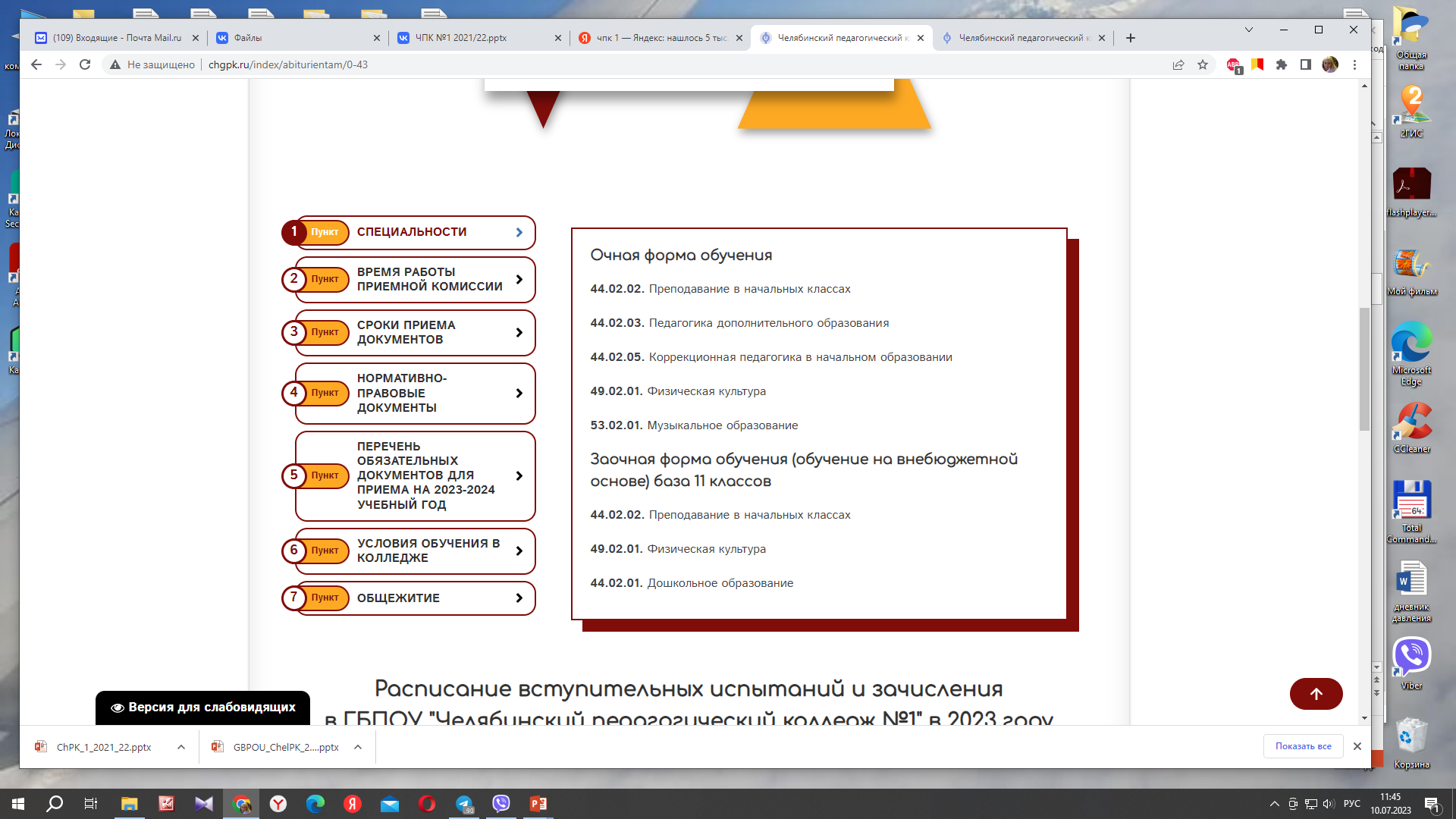 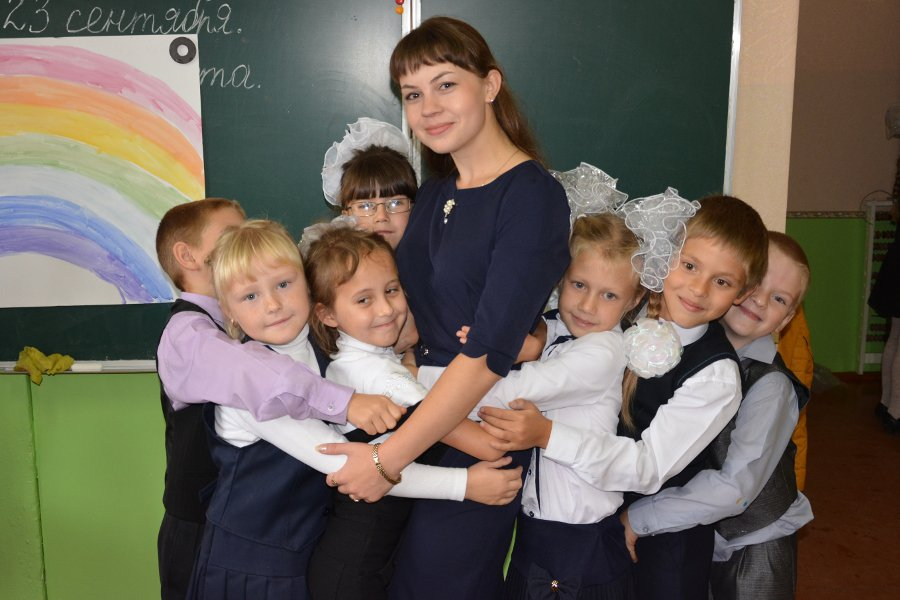 http://chgpk.ru/index/abiturientam/0-43
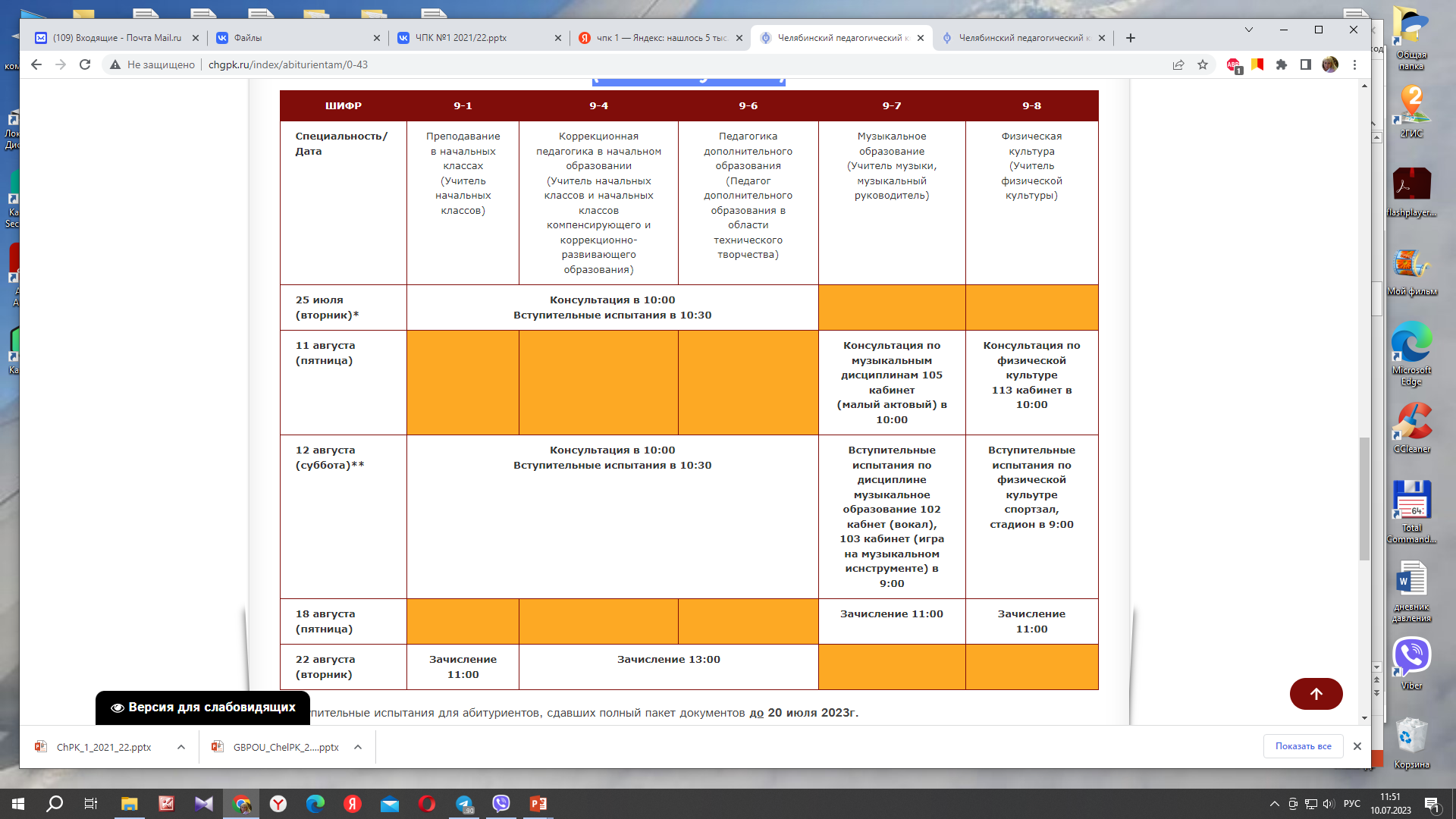 Расписание вступительных испытаний и зачисленияв 2023 году (очное обучение)
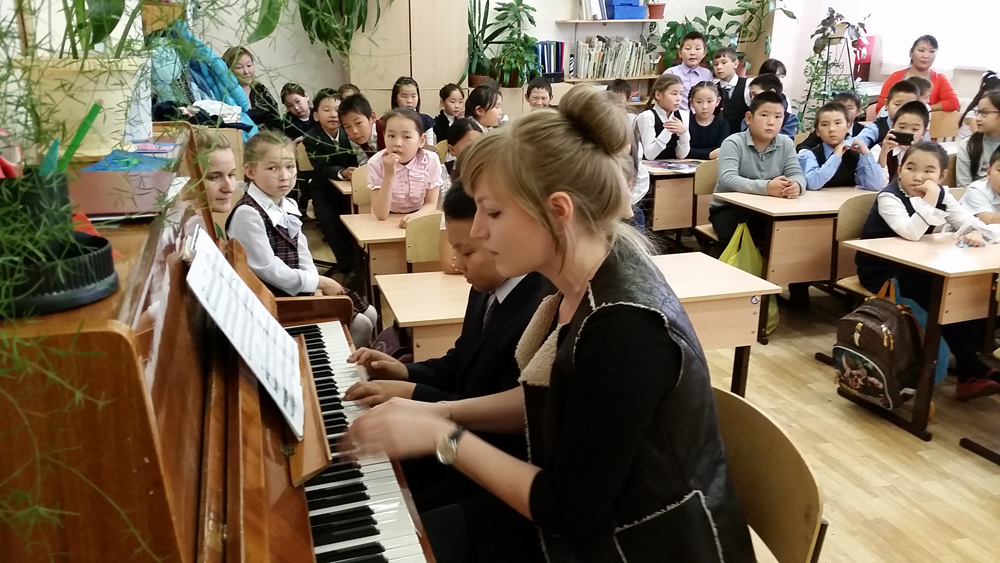 http://chgpk.ru/index/abiturientam/0-43
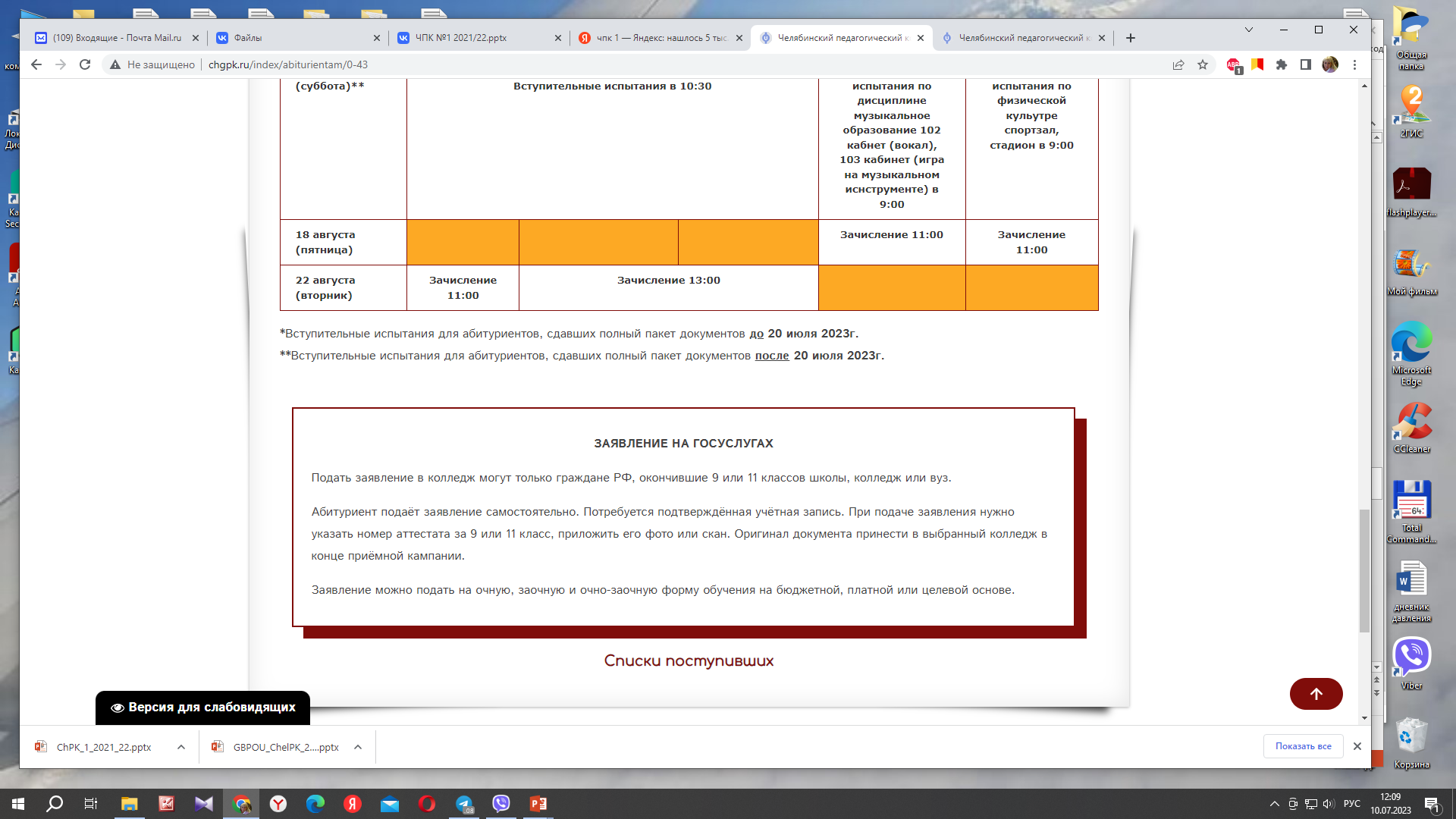 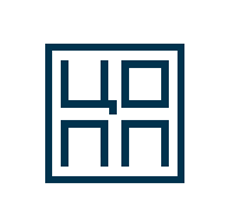 Преподавание в начальных классахБАЗА 9 КЛАССОВ
(очная форма обучения, срок обучения 3 г. 10 мес.)
Квалификация: учитель начальных классов с дополнительной подготовкой в области:

Преподавание в начальных классах 
                       (Информатика)
Преподавание в начальных классах 
                       (Английский язык)
Преподавание в начальных классах 
                            (Технология)
Преподавание в начальных классах 
                                   (ИЗО)
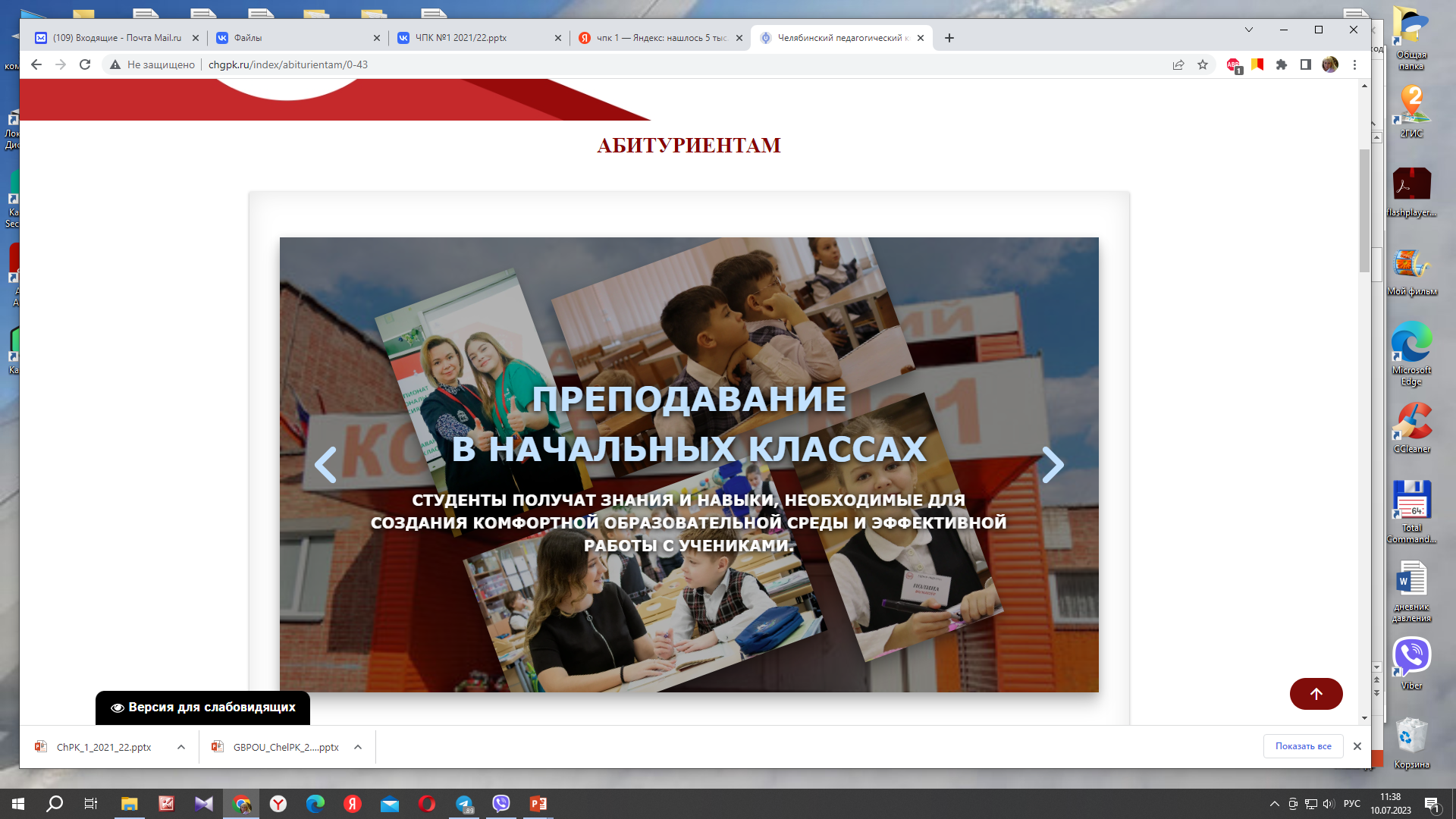 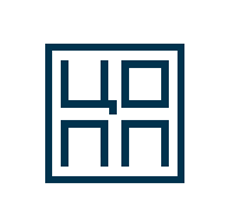 Музыкальное образованиеБАЗА 9 КЛАССОВ
(очная форма обучения, срок обучения 3 г. 10 мес.)
Квалификация: учитель музыки, музыкальный руководитель
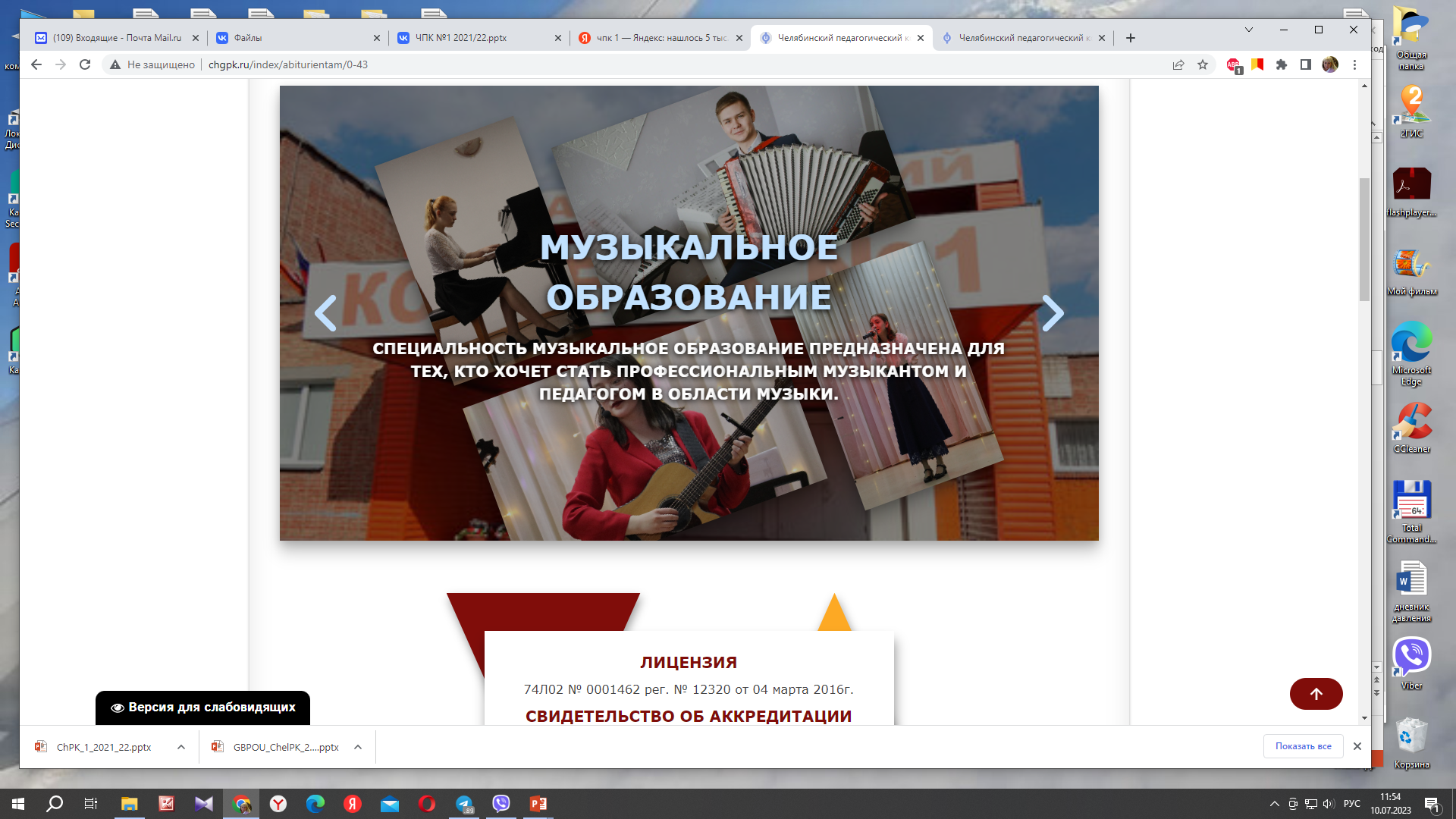 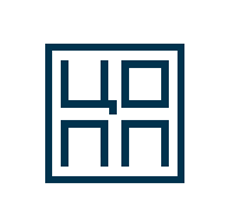 Коррекционная педагогика в начальном образованииБАЗА 9 КЛАССОВ
Очная форма обучения, срок обучения 3 г. 10 мес.
Квалификация: учитель начальных классов и начальных классов компенсирующего и коррекционно-развивающего образования
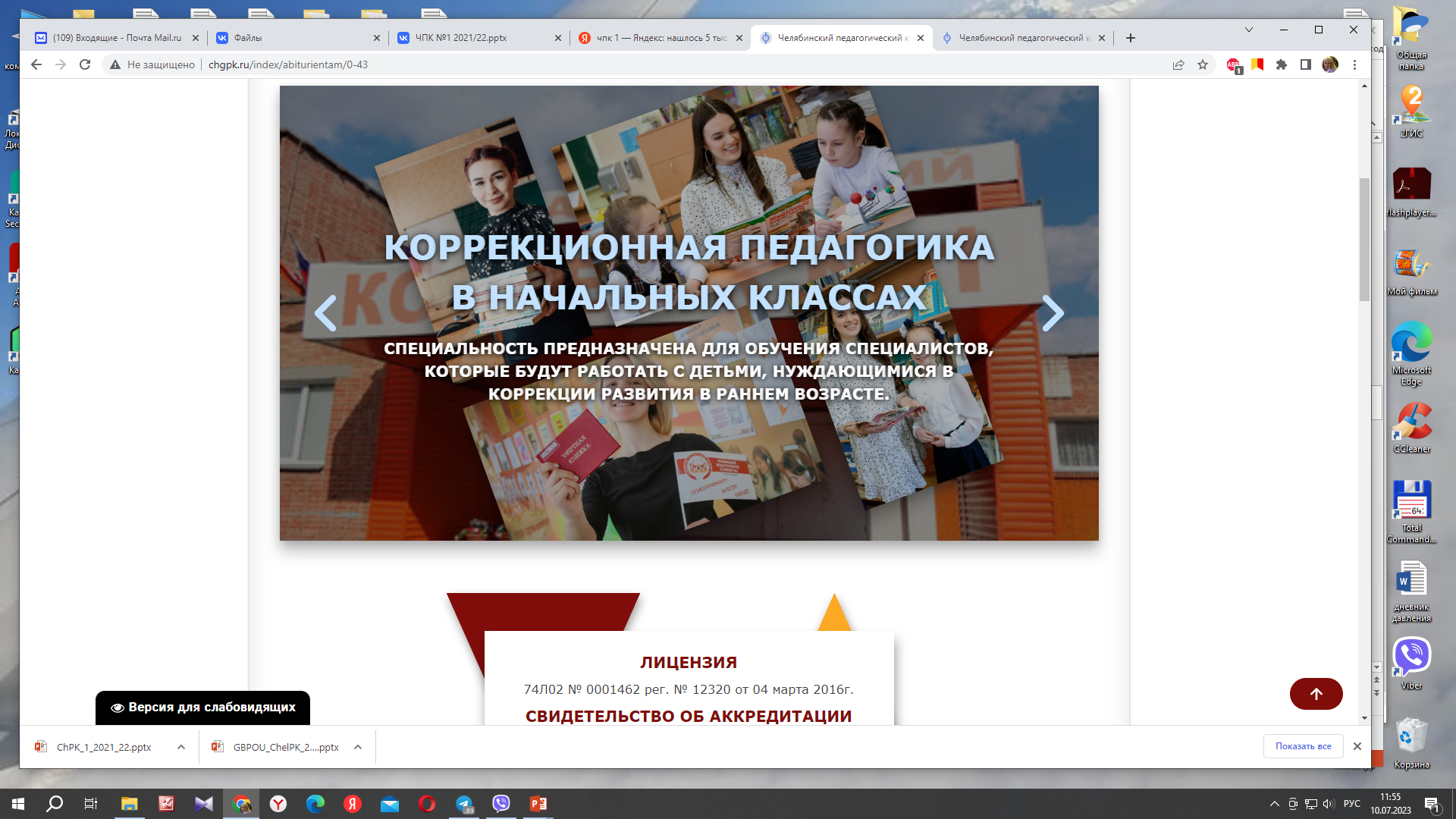 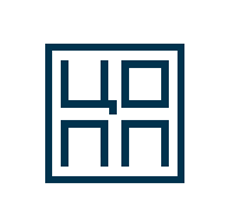 Физическая культураБАЗА 9 КЛАССОВ
Очная форма обучения, срок обучения 3 г. 10 мес.
Квалификация: учитель физической культуры
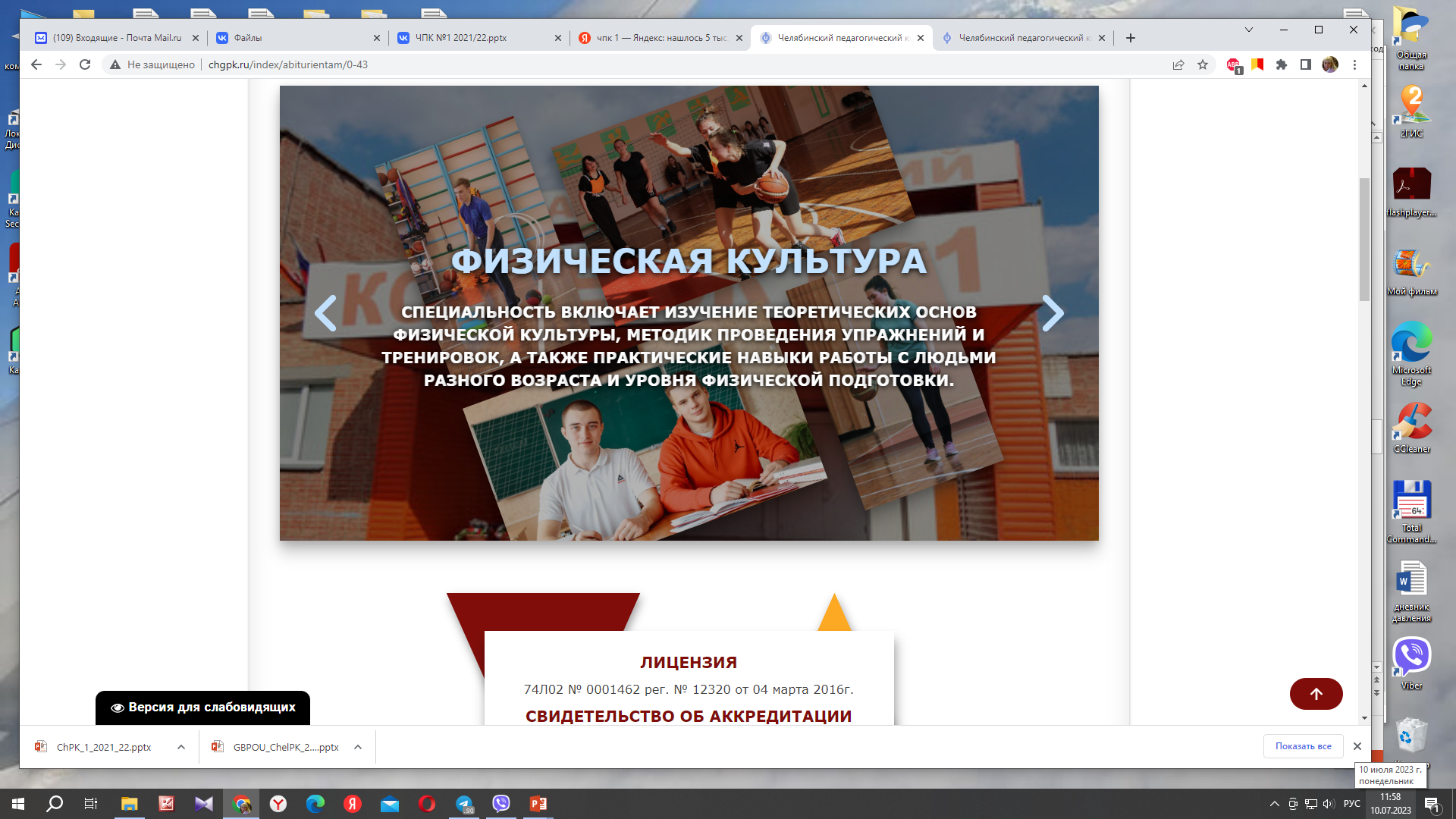 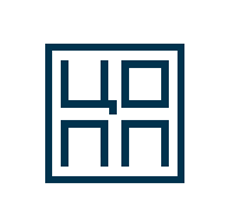 Педагог дополнительного образованияБАЗА 9 КЛАССОВ
Очная форма обучения, срок обучения 3 г. 10 мес.
Квалификация: педагог дополнительного образования
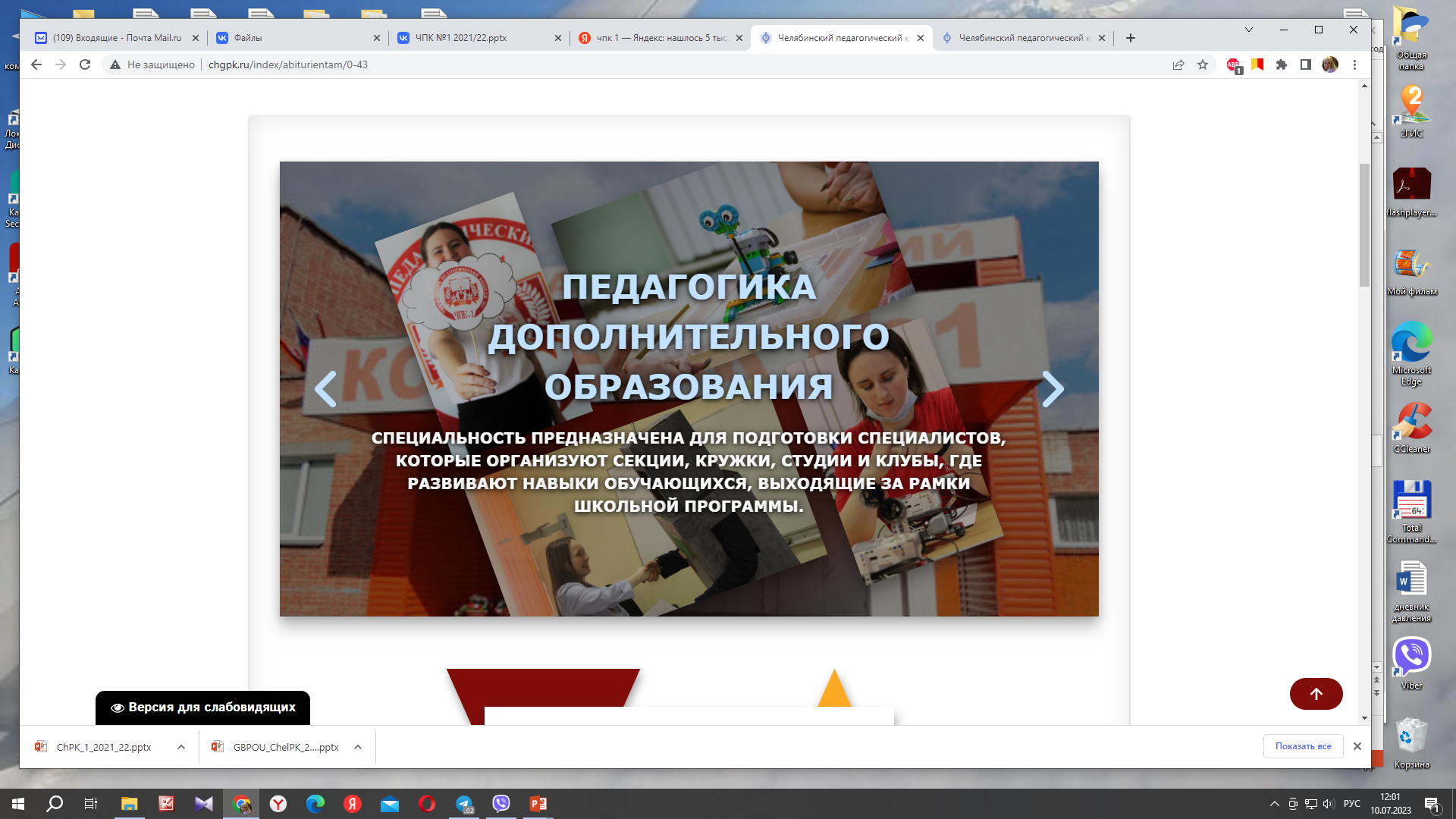 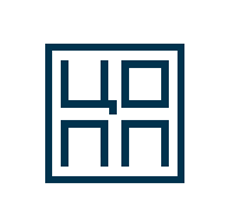 БАЗА 11 КЛАССОВ
Преподавание в начальных классах (Английский язык)
Преподавание в начальных классах 
(ИЗО)
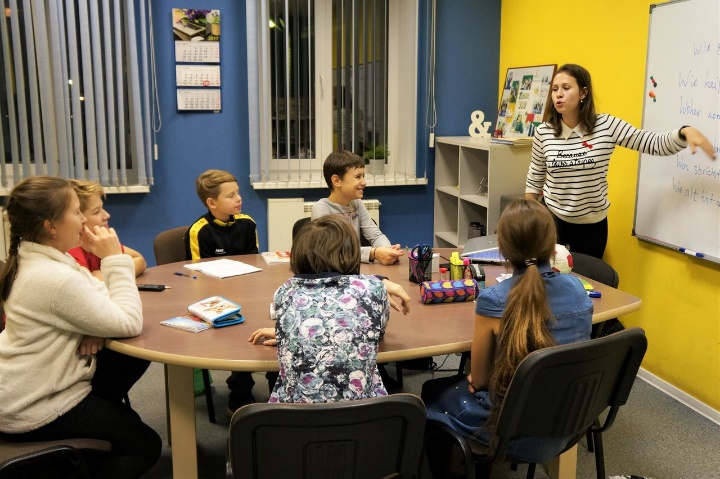 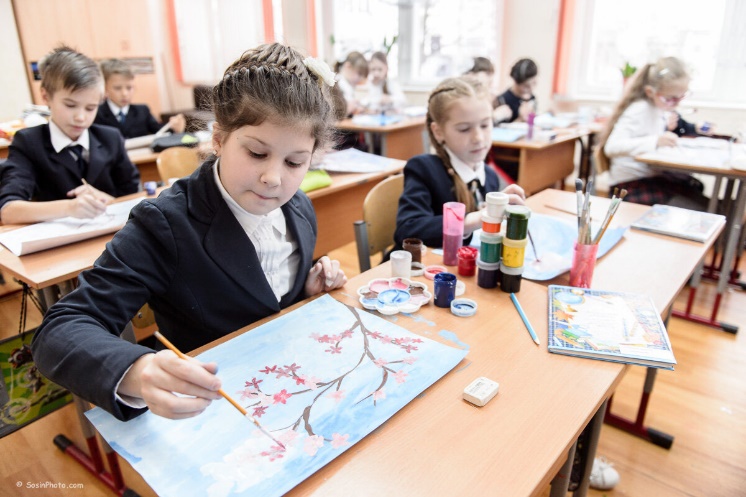 А так же
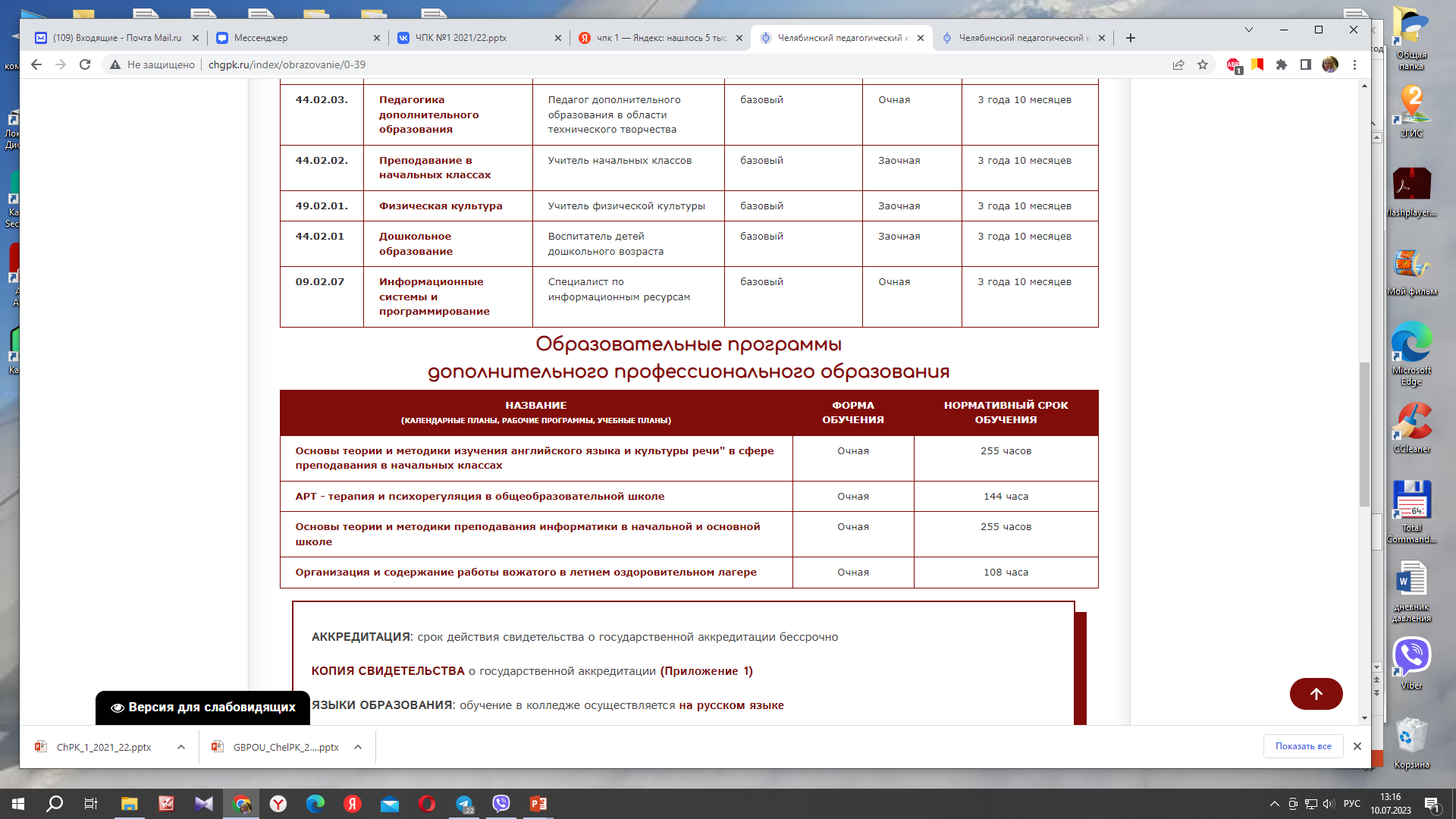 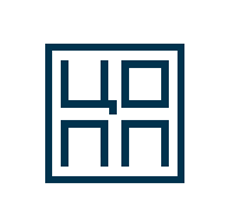 ВРЕМЯ РАБОТЫ ПРИЕМНОЙ КОМИССИИ
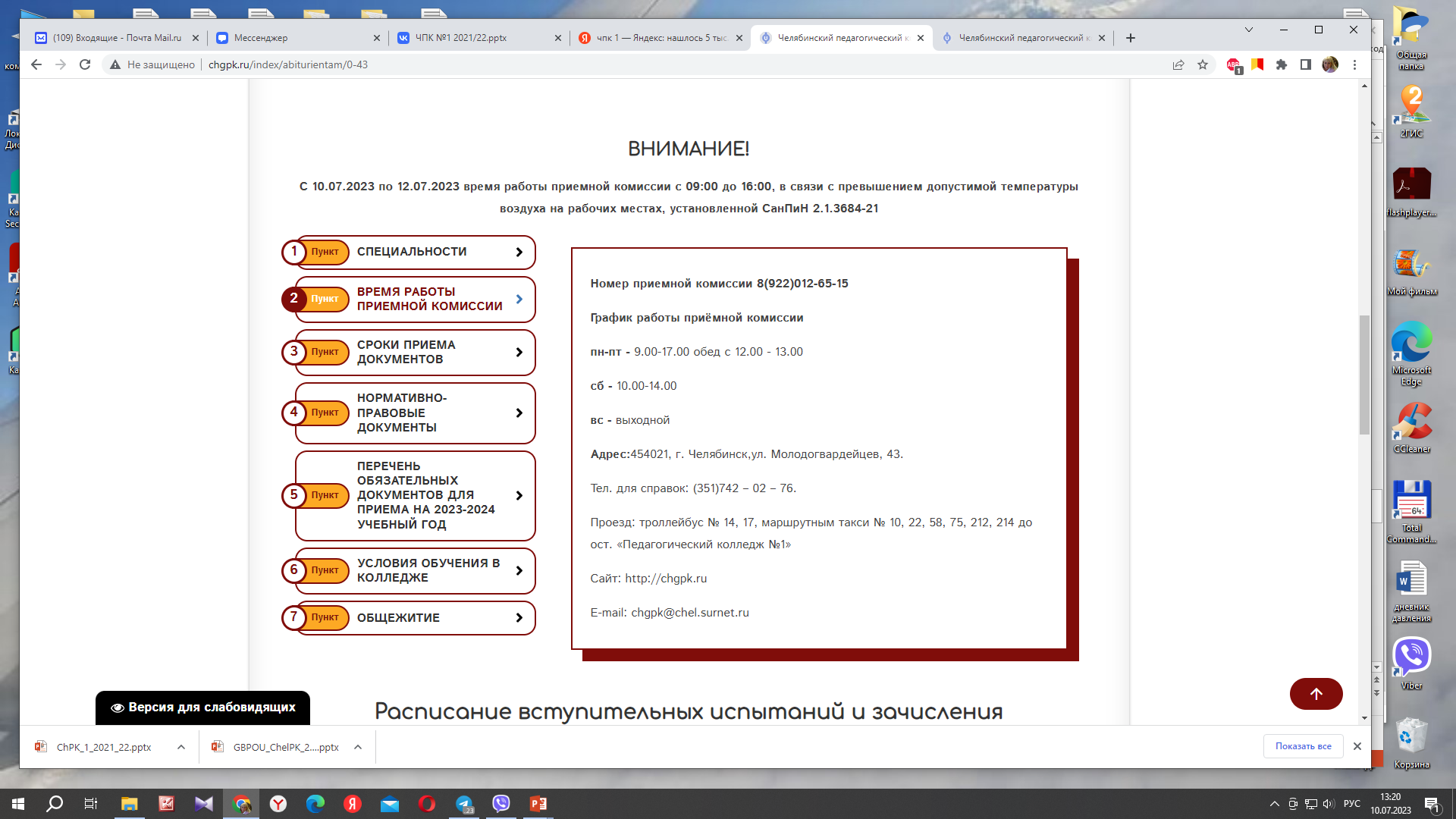 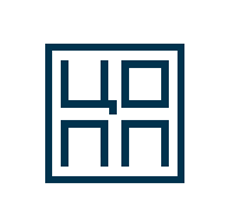 Дополнительная информация
ПРАВИЛА приема на обучение по образовательным программам СПО в ГБПОУ "Челябинский педагогический колледж №1 на 2021-2022 учебный год
http://chgpk.ru/Proba/pradila_priema_2021-2022.pdf

ПРОГРАММА вступительных испытаний по физической культуре
http://chgpk.ru/Praktika/vstupitelnye_fizra.pdf

САЙТ  http://chgpk.ru/
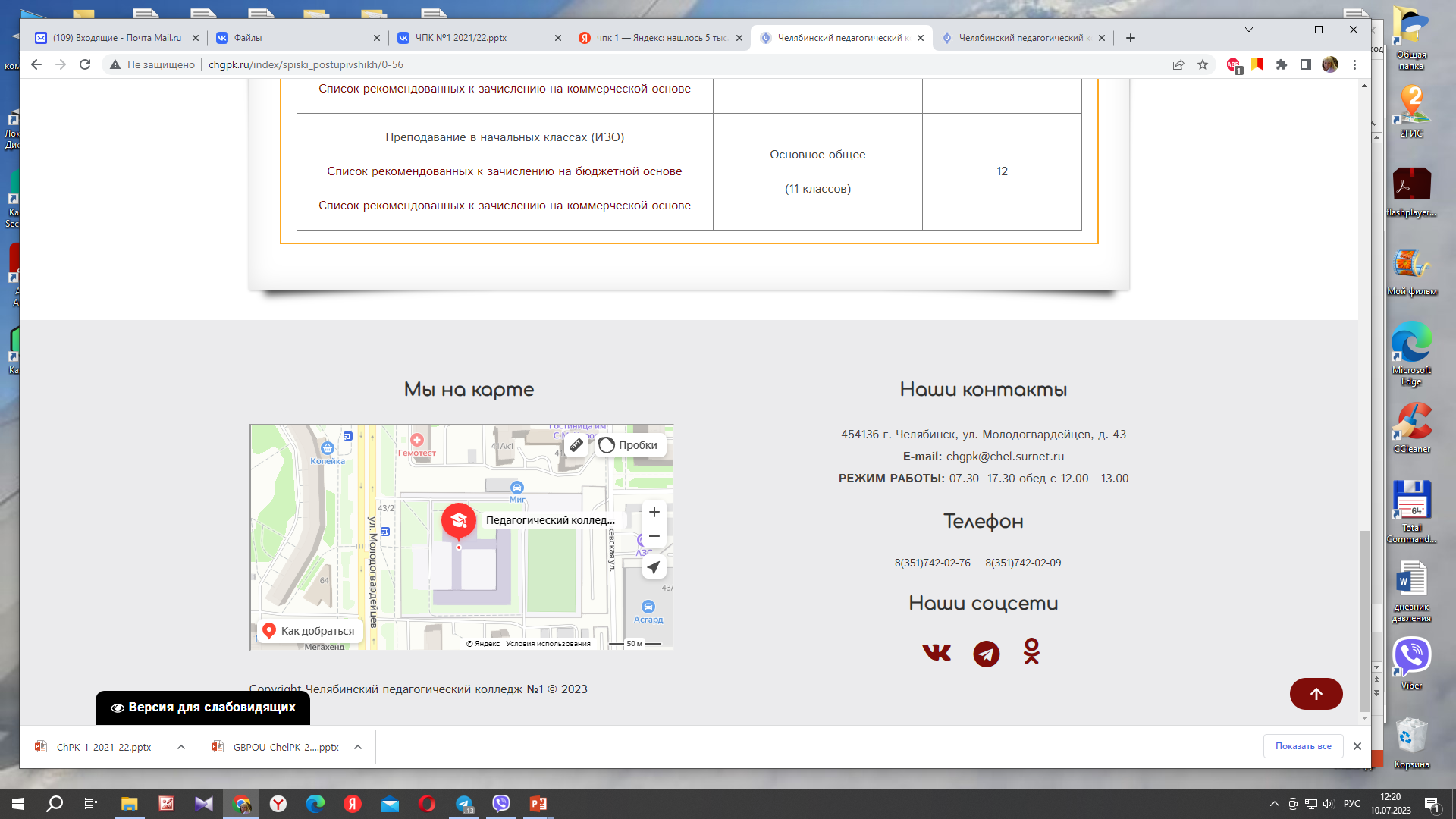 Спасибо за внимание!
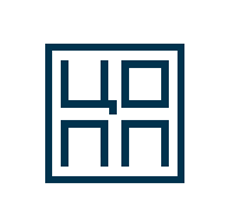